Have you ever heard of the National Trade Facilitation Committees (NTFCs)?
NTFCs = main implementers of the WTO TFA
20 million new jobs

$1 trillion
Trade gains
2/3 gains
Developing Countries
Opportunities and challenges for public –private coordination in trade facilitation reforms
P166 Short Courses
Geneva, Switzerland
12 October 2018
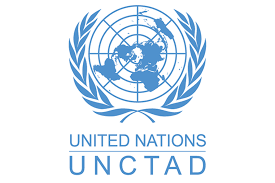 Pamela UGAZ
Trade Facilitation Section
UNCTAD
pamela.ugaz@un.org
Target
Why do we need public-private coordination?
What are the best practices?
How could Geneva-based missions support the work in capital ?
INTERNATIONAL TRADE: A MULTITUDE OF STAKEHOLDERS AND PROCEDURES
27 entities
274 working hours of paperwork
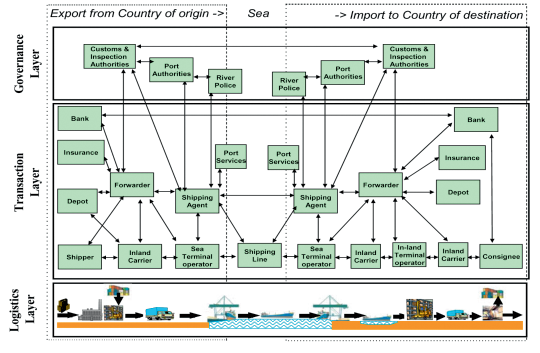 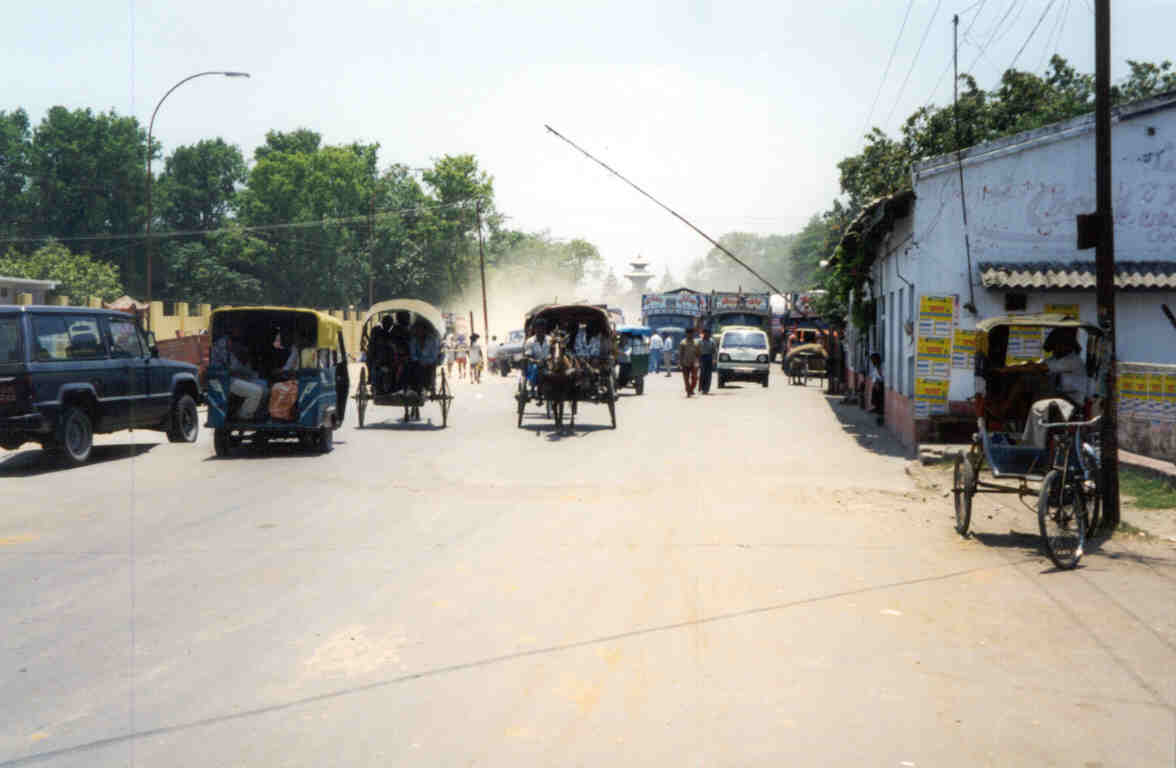 6
Poor organization at Border crossings
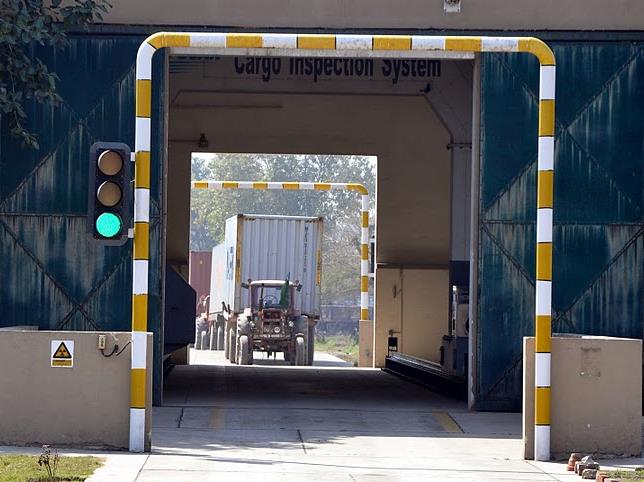 7
SECURITY CONTROLS
CONFORMITY CONTROLS
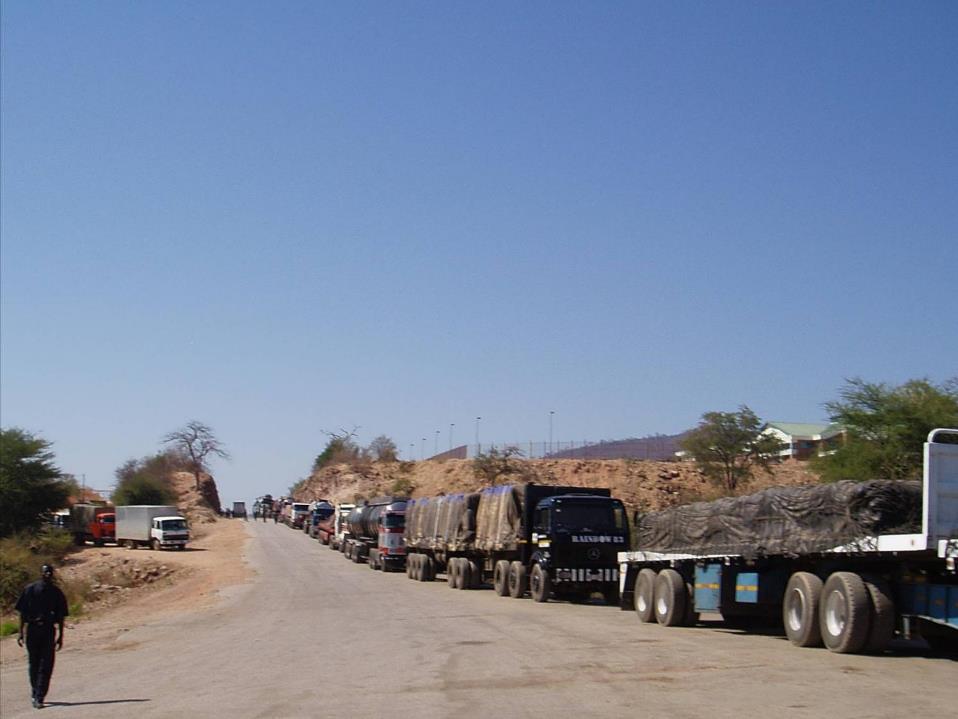 DELAYS AT BORDER CROSSINGS
TOO MANY DOCUMENTS
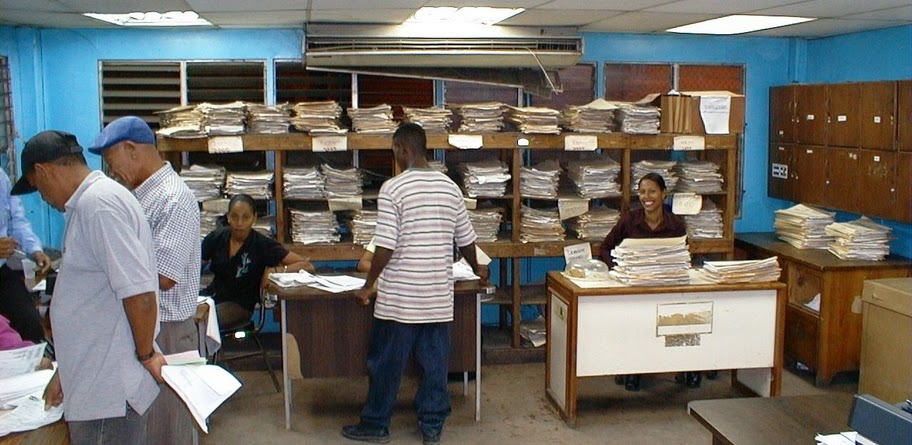 WHAT IS THE COST OF ADMINISTRATIVE BOTTLENECKS AND TRADE TRANSACTIONS?
Red tape and administrative barriers accounts for up to 75% of delay of shipments
Each additional day of delay can reduce trade volume by at least 1% (World Bank)
Costs of paperwork account for 3.5 – 7% of goods value (OECD). It can be as high as 10 – 15% (UNCTAD).
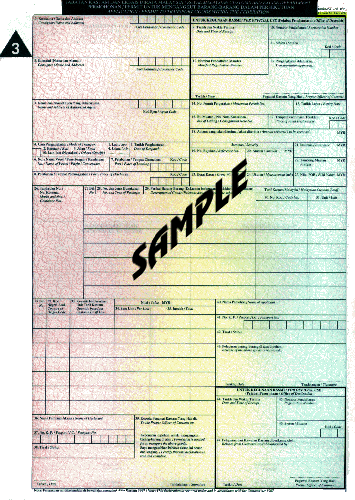 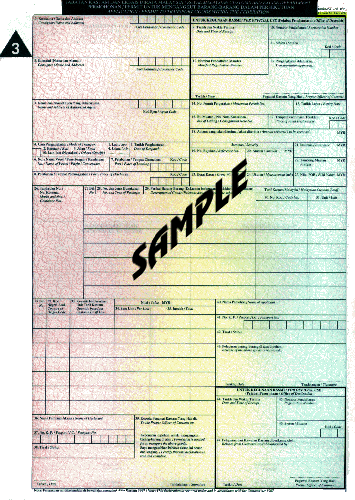 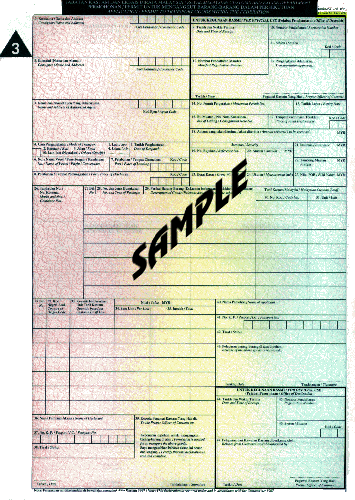 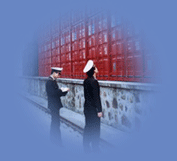 Solution: Trade Facilitation
Collaboration between public and private sector
Process of eliminating all unnecessary elements and duplications in formalities, processes and procedures
Alignment of national procedures, operations and documents with international conventions, standards and practices.
Harmonization
Simplification
Standardization
Process of developing internationally agreed formats for practices and procedures, documents and information.
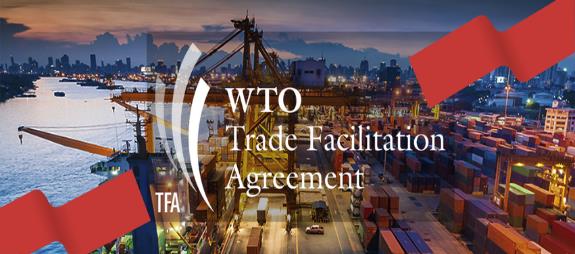 There are many conventions, international recommendations,best practices but they are not binding until …
What is the newcomer in the trade facilitation field?
Art 23: National Trade Facilitation Committees facilitate:
Internal coordination
Implementation of the TFA
Multi-agency permanent platform where relevant stakeholders from the public and private sectors discuss and coordinate trade facilitation measures at a national level.
NTFC = ”binding obligation"
No categorization
Must be implemented upon entry into force of the TFA
CNFC
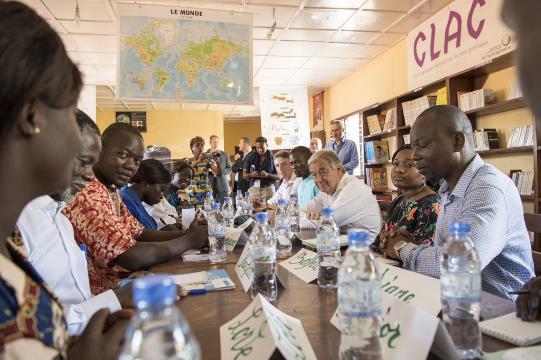 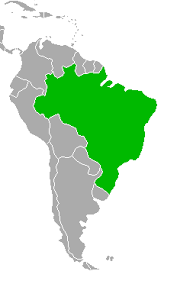 Public-Private partnership in Border processes modernization
Private initiative: 190 businesses and + 30 business associations 
Participation: Customs and Min. Trade 
Businesses: Knowledge + financial support
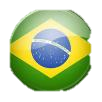 Achievements 2011-2014:
51 Detailed Business Process maps
Simplification plans: Export and import procedure
Benefits:
Customs: Knowledge ofbusiness processes
Private Sector: Influencing public policy in a positive way
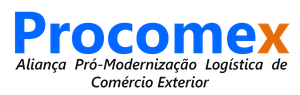 Target
Why do we need public-private coordination?
What are the best practices?
How could Geneva-based missions support the work in capital ?
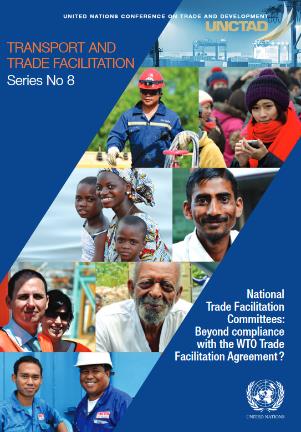 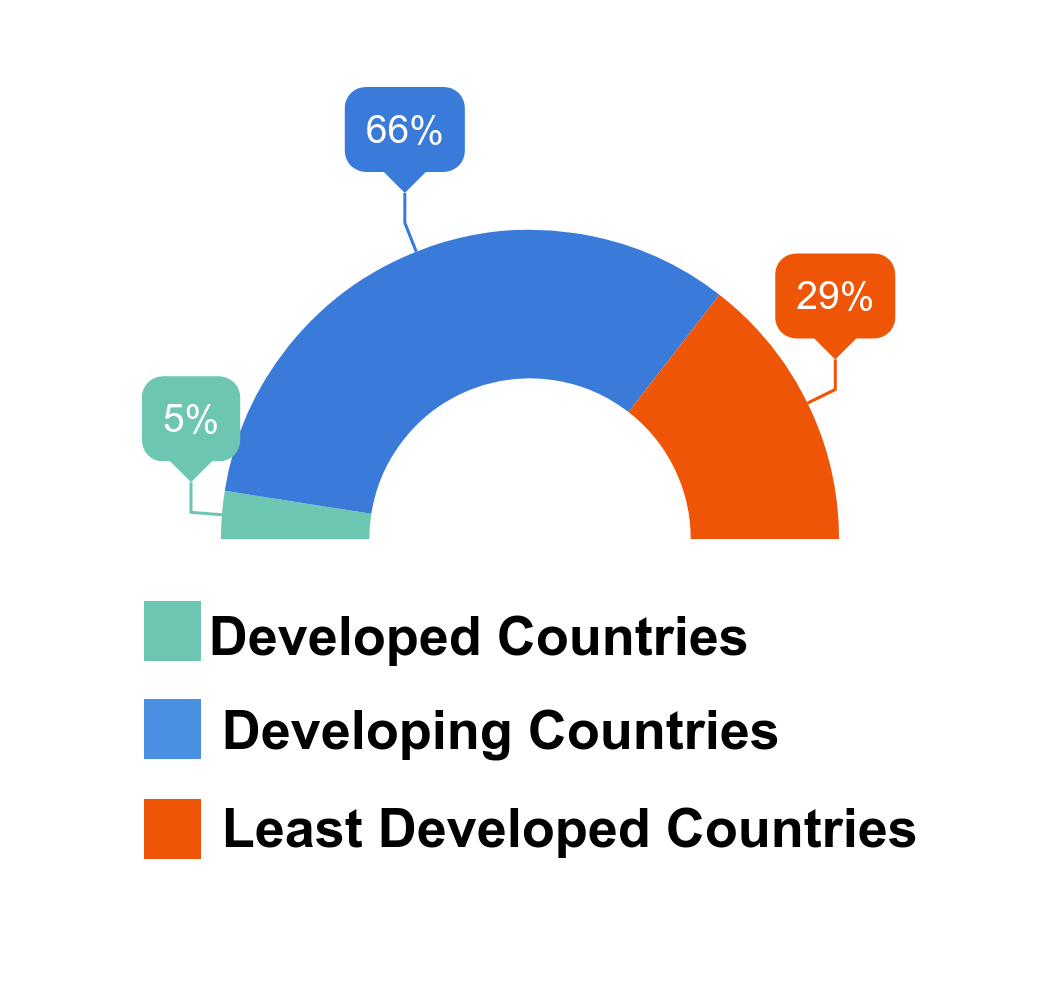 - UNCTAD Study 2015- UNCTAD Study 2017- Survey to 59 NTFCs- LDC, Developing and developed countries
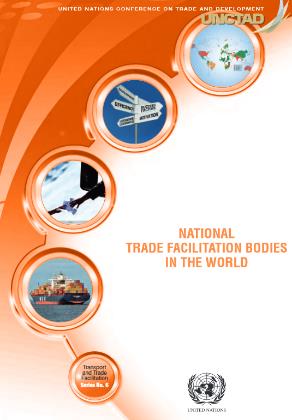 OBJECTIVES
OBJECTIVES
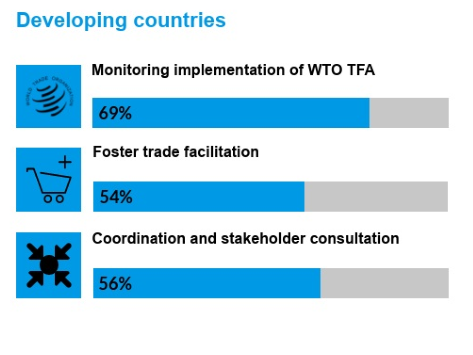 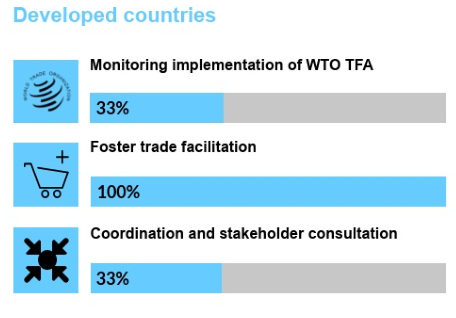 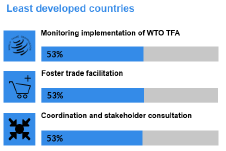 NTFCs should address issues and goals beyond the WTO TFA
SCOPE
SCOPE
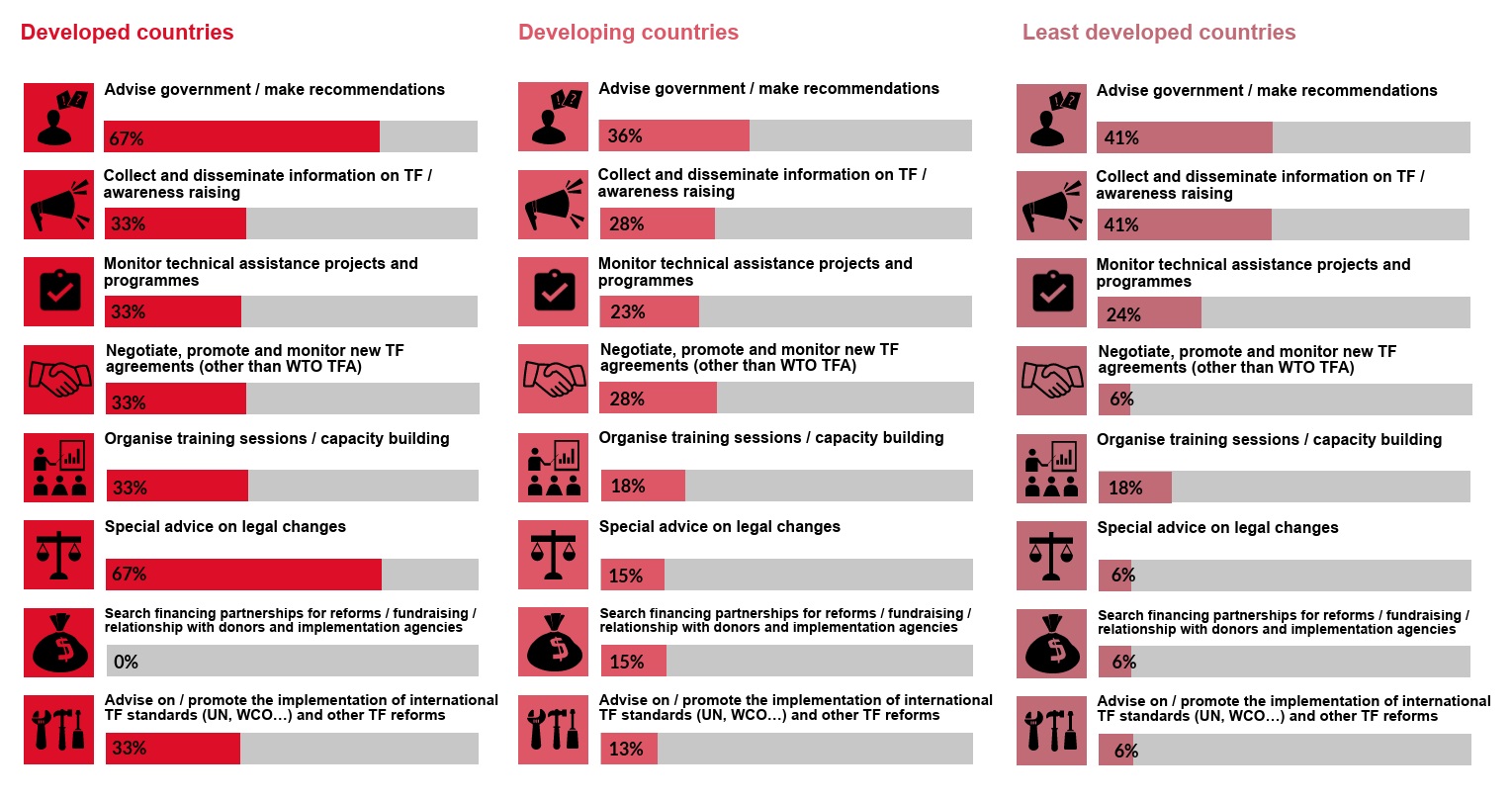 New scope of action
Formality
-Strong correlation between the degree of institutionalization and the sustainability of TF bodies.

-Advantages: 
-preventing blockage
-Ensuring political will
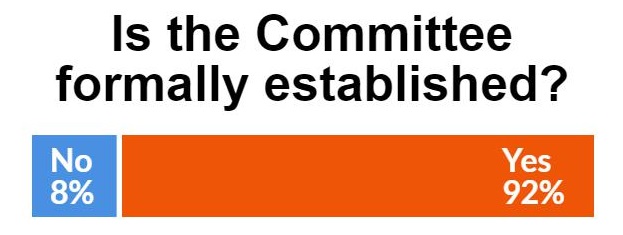 16% more than 2015
Positive impact of the WTO TFA
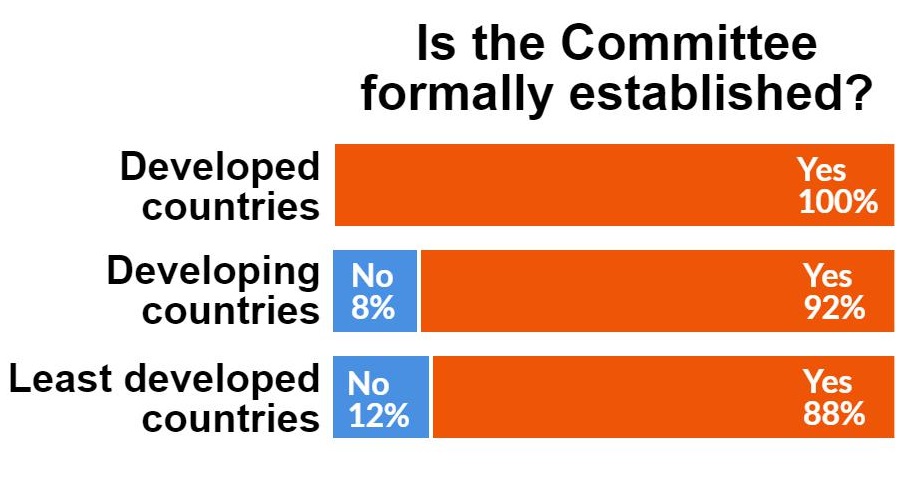 How was it established?
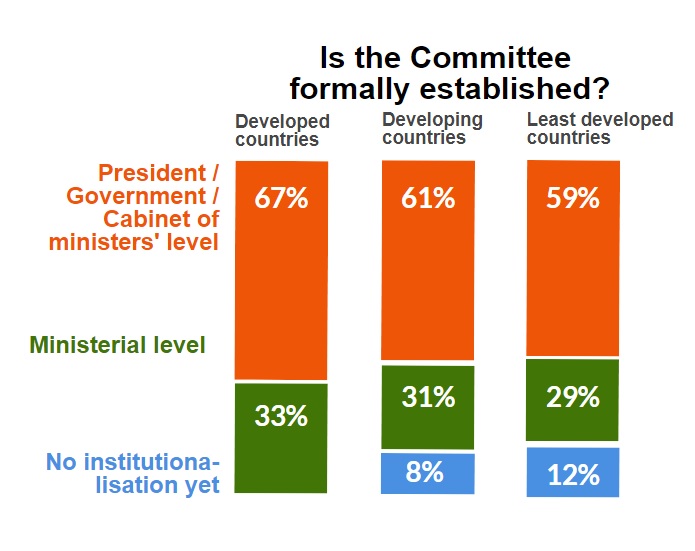 The less developed a country, the higher the level of the authority institutionalizing the trade facilitation body.
COORDINATING AGENCY
COORDINATING AGENCY
Leads the work of the Committee
Chairperson or vice- chairperson
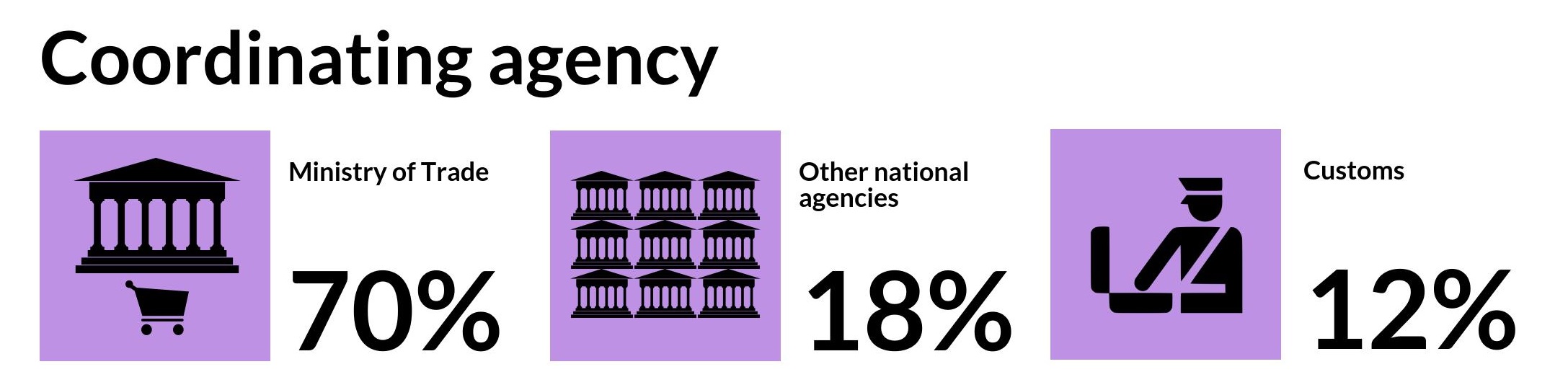 i.e. Prime Ministry office, Ministry of Transport, Ministry of Foreign Affairs, etc
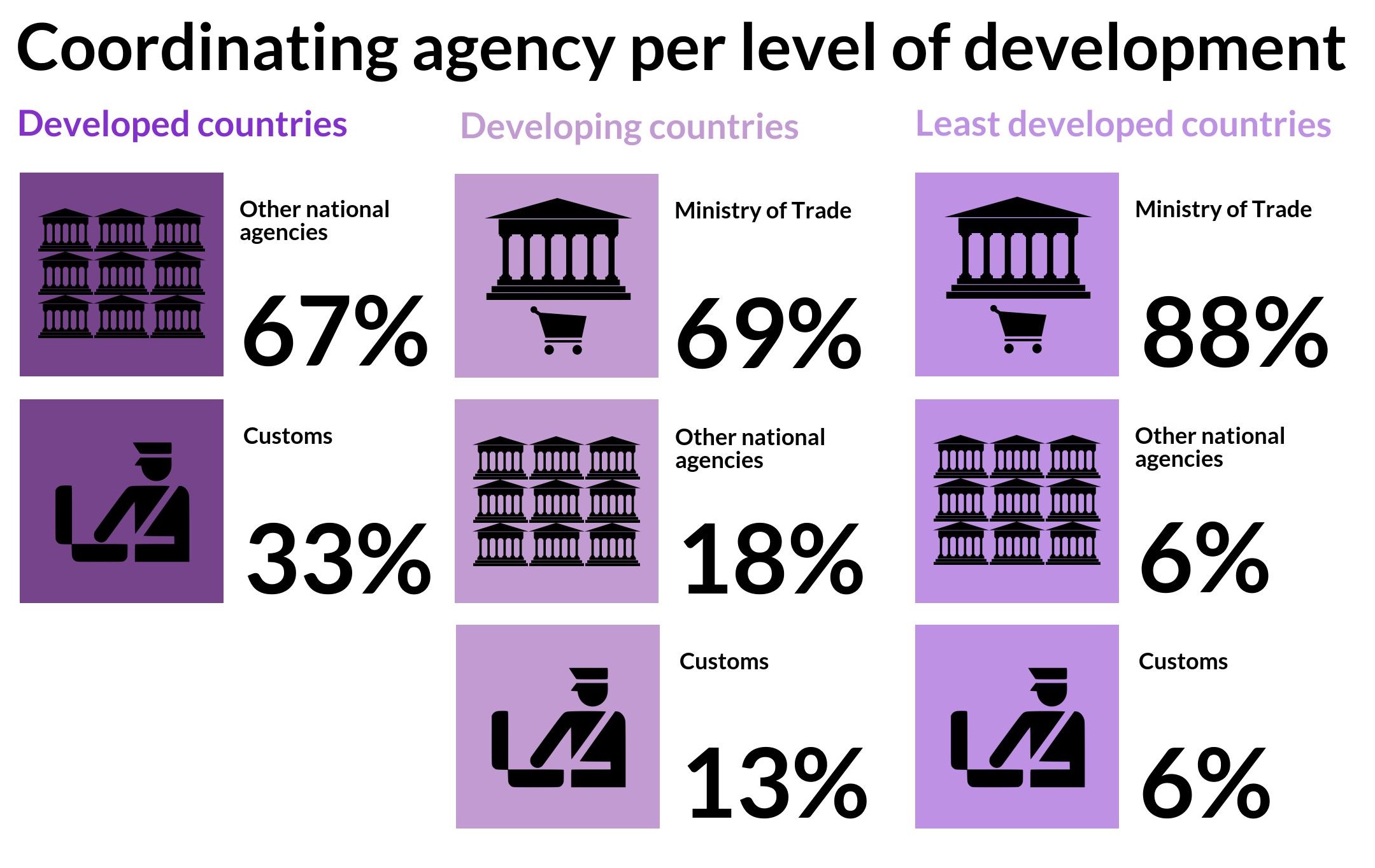 Per region:
Africa: 90% - Ministry of Trade
Asia: 27 % - Customs Authorities
Has your NTFC a permanent secretariat?
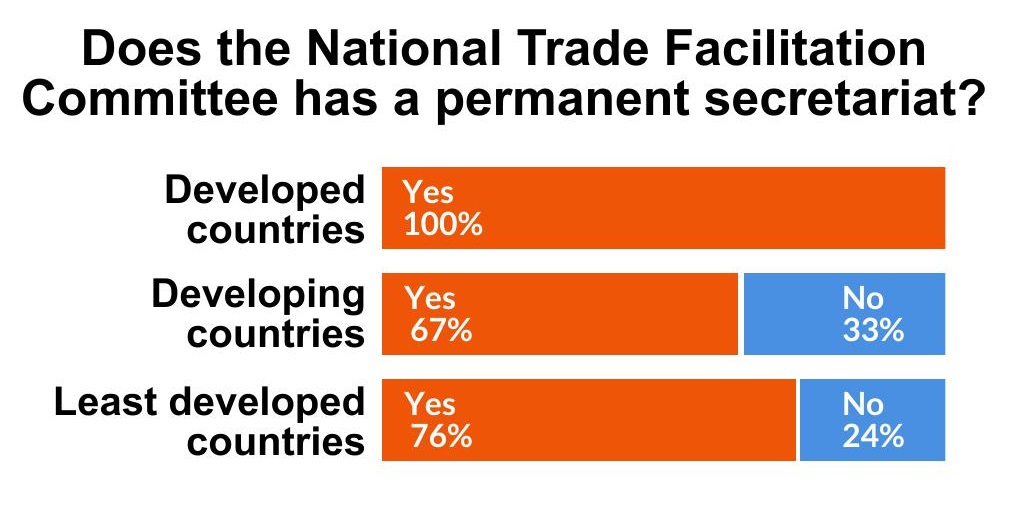 Recommendation : 
Provide the national trade facilitation body with a permanent secretariat.
UNCTAD 2015 Study- 50% LDCs counted with a Secretariat
26% increase in LDCs rate
MEMBERSHIP
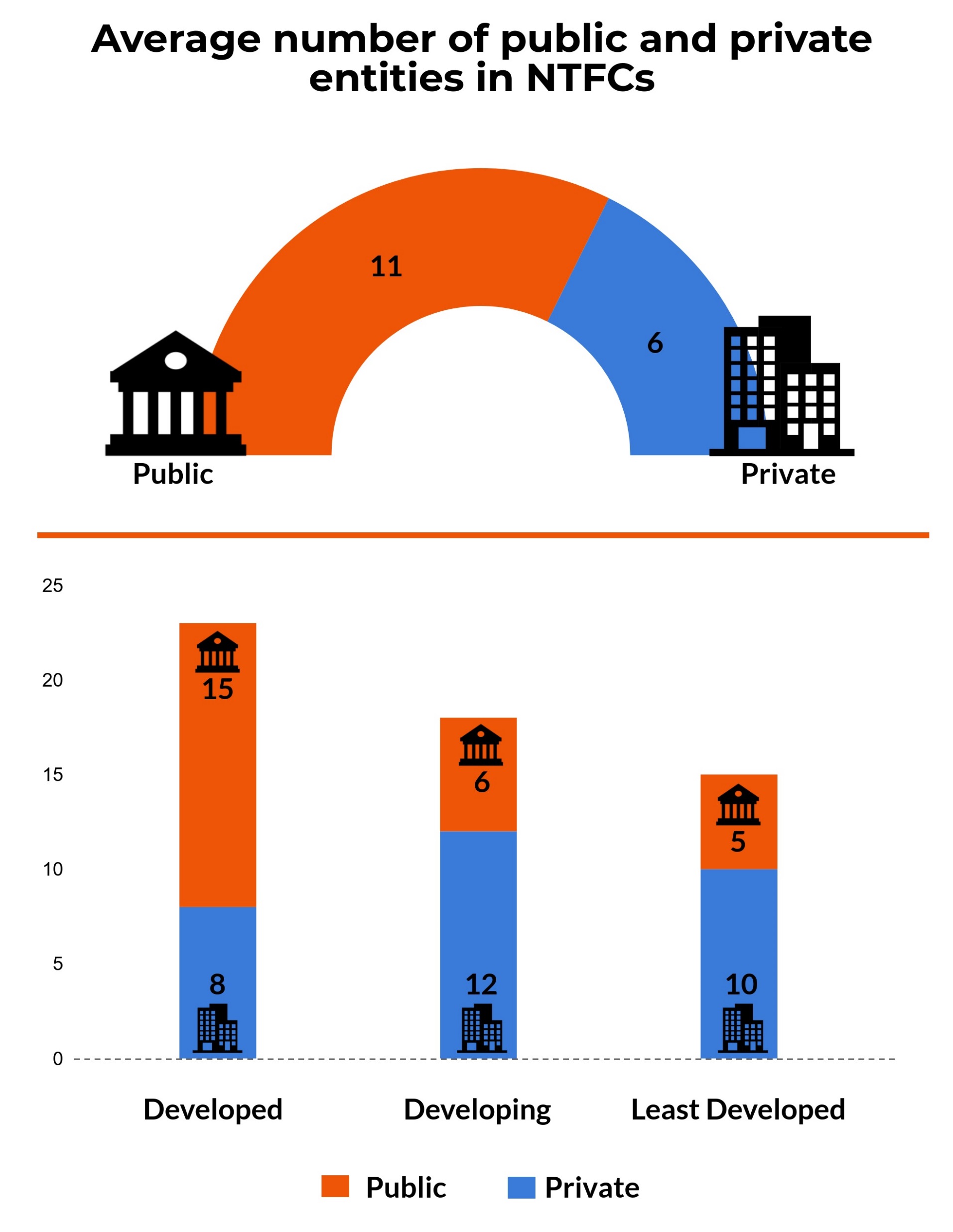 Recommendation : 
Be inclusive – trade facilitation is a cross-divisional and cross-sectorial endeavour. 
… and bring the private sector on board
Positive correlation between level of development and number of members
Average Membership: 17
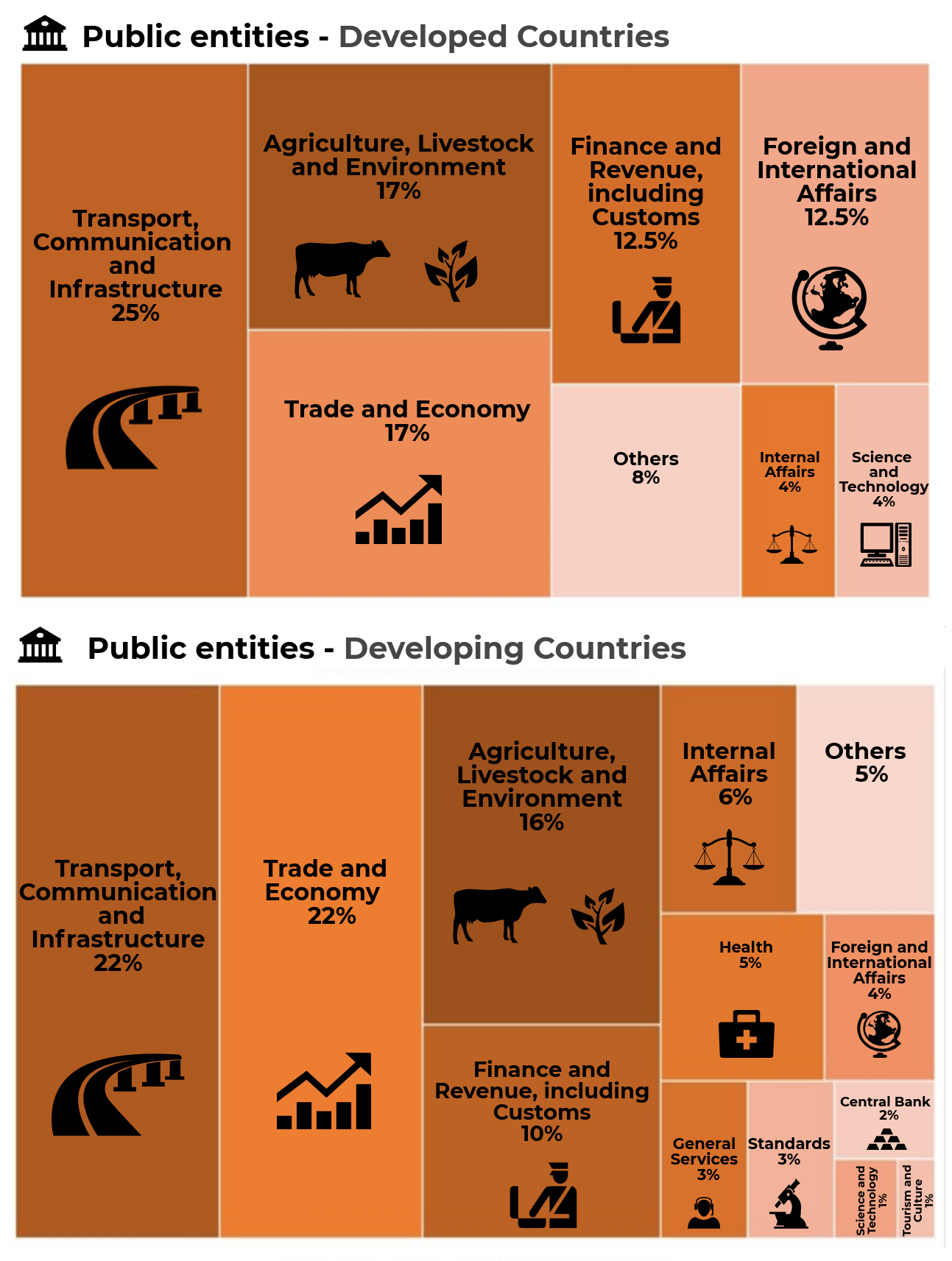 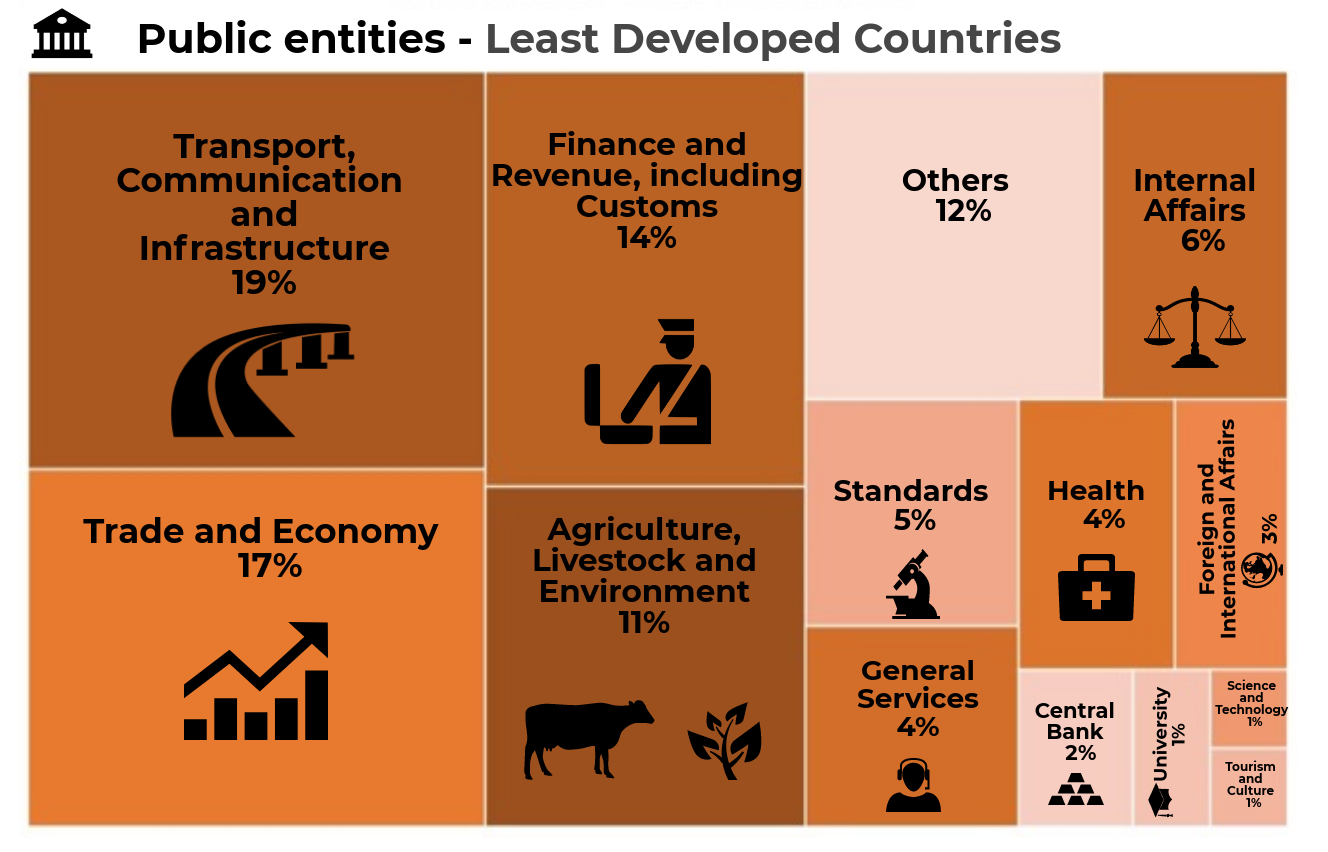 The less developed a country is, the more diverse the membership of an NTFC might be
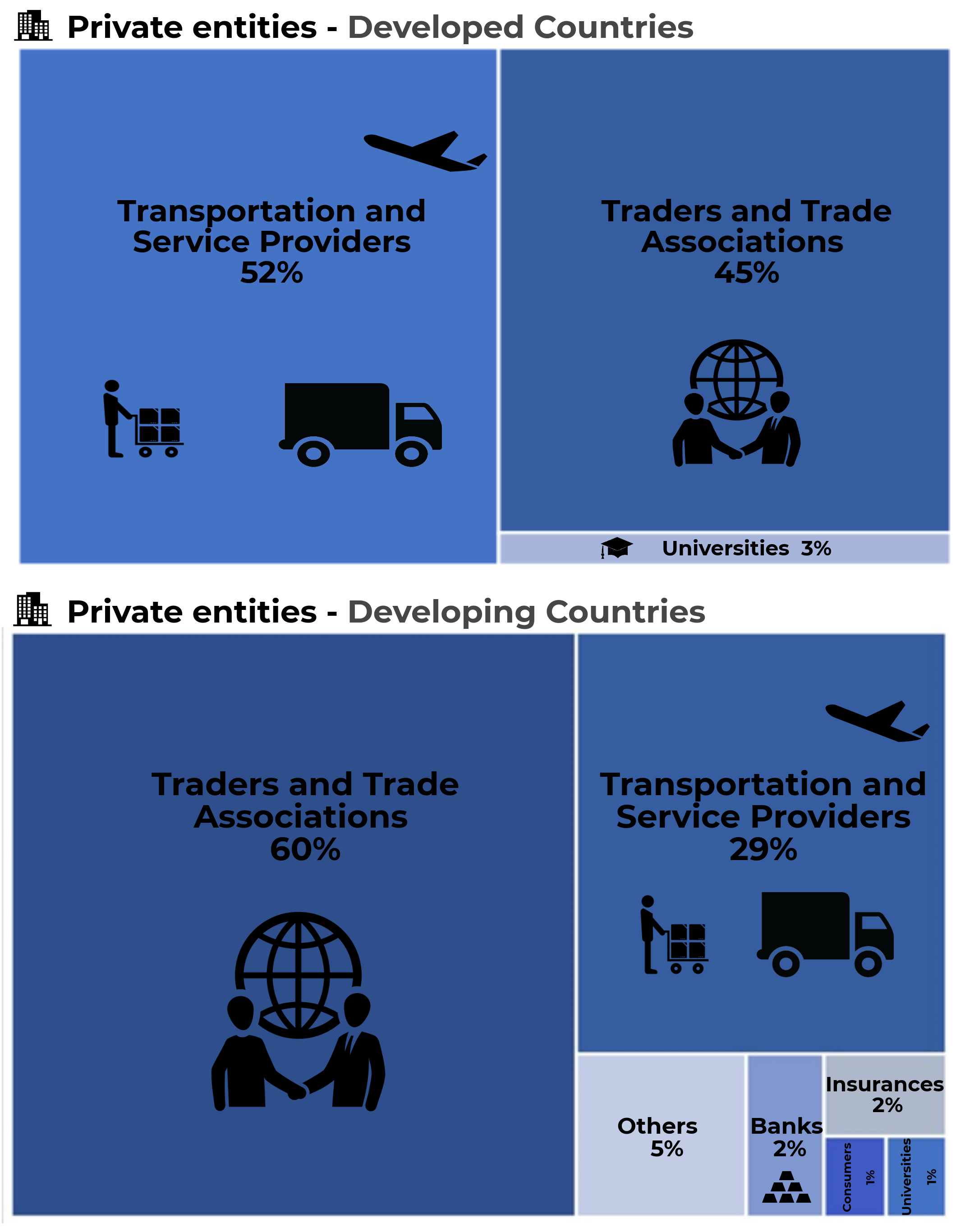 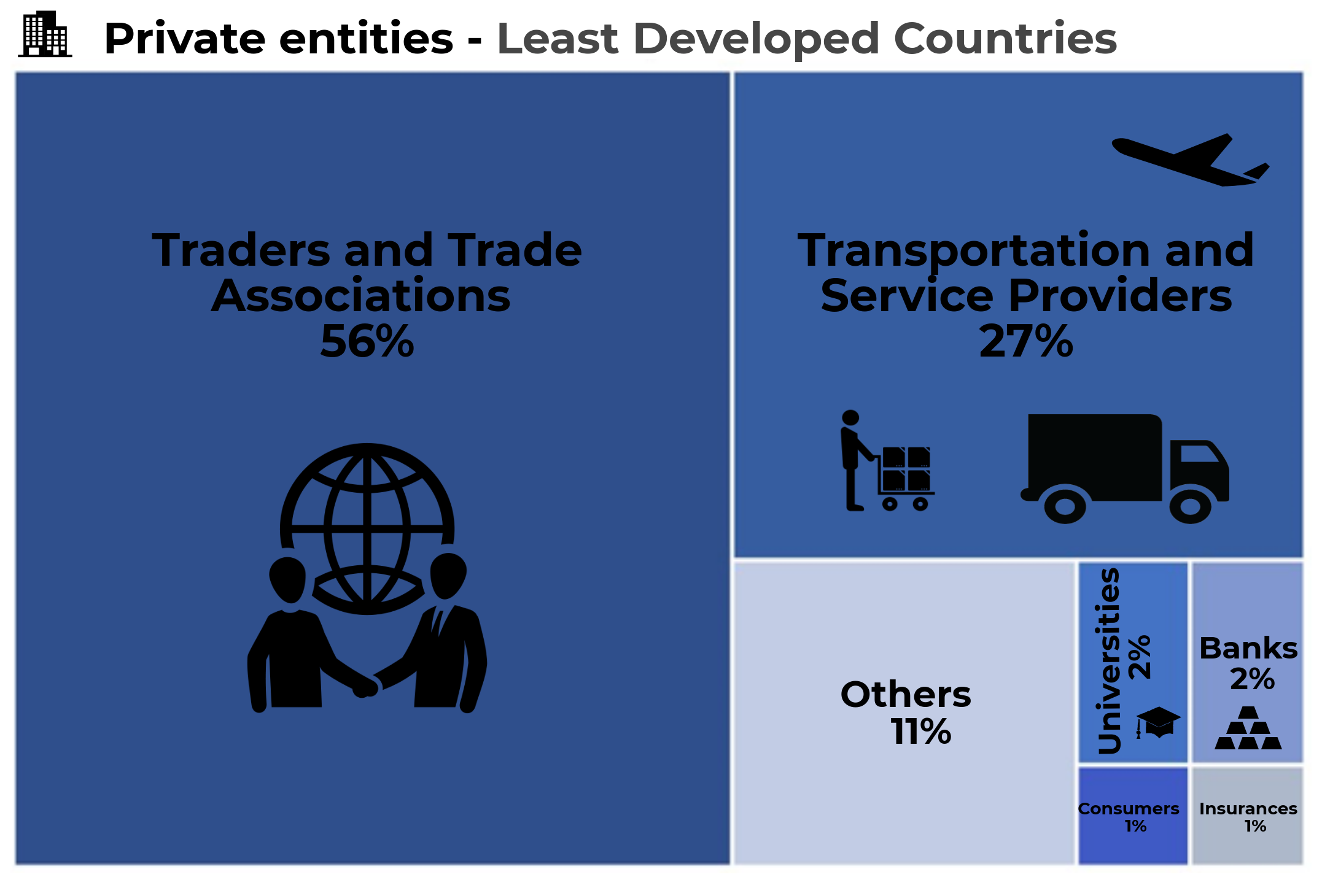 Traders and trade associations are more represented in developing and least developed countries
SENIORITY
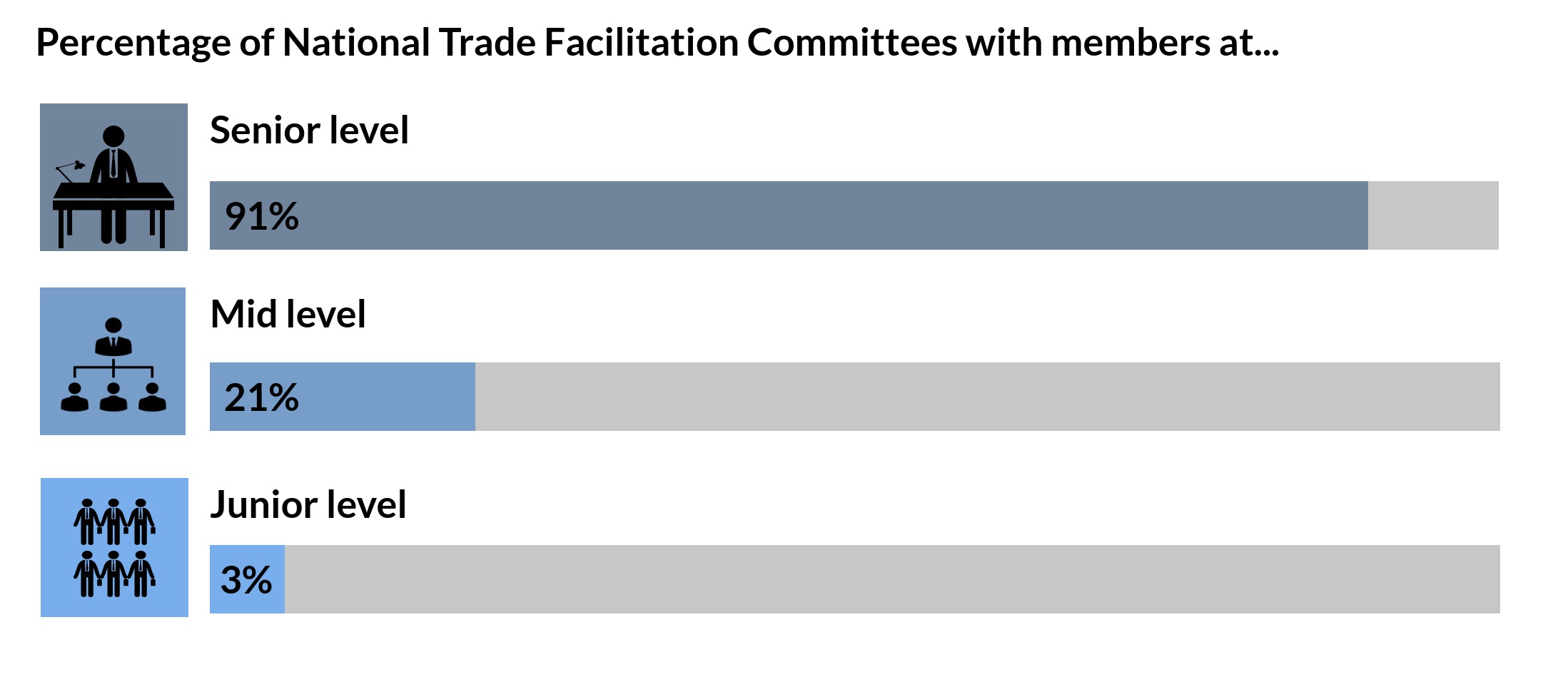 Note
NTFCs = decision making bodies
Knowledgeable members
Decisional power
COMMUNICATIONS AND PROMOTION
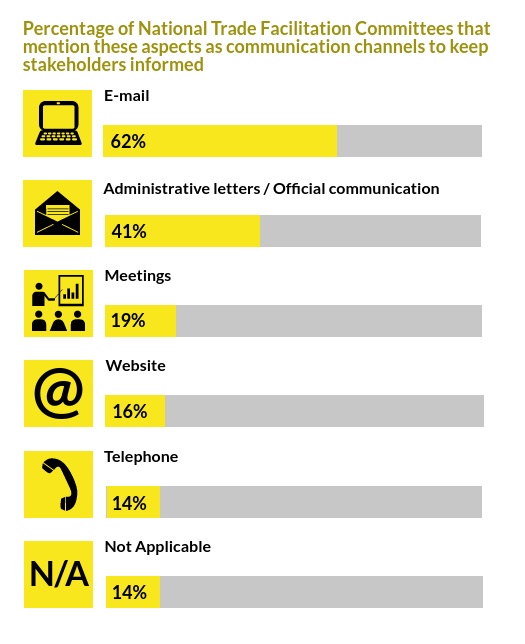 Two types of communication:
- Internal
- External
Note
What is the new tool used to communicate faster?
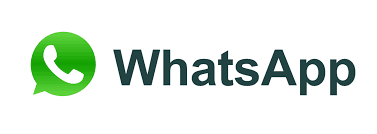 FINANCING
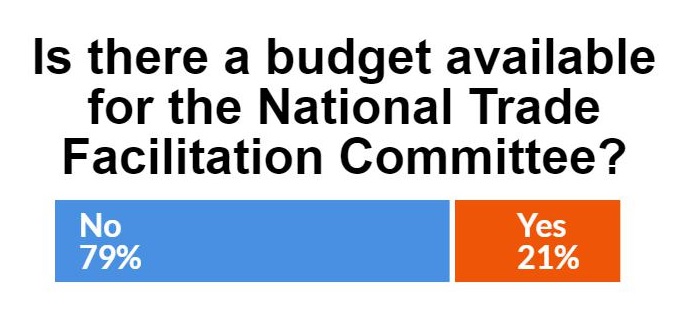 Recommendation 8: 
Provide the national trade facilitation body with the necessary resources.
NTFCs’ financing is crucial for their sustainability. Many trade facilitation bodies were in operation while financially supported by donors, but dissolved once such funding ceased.
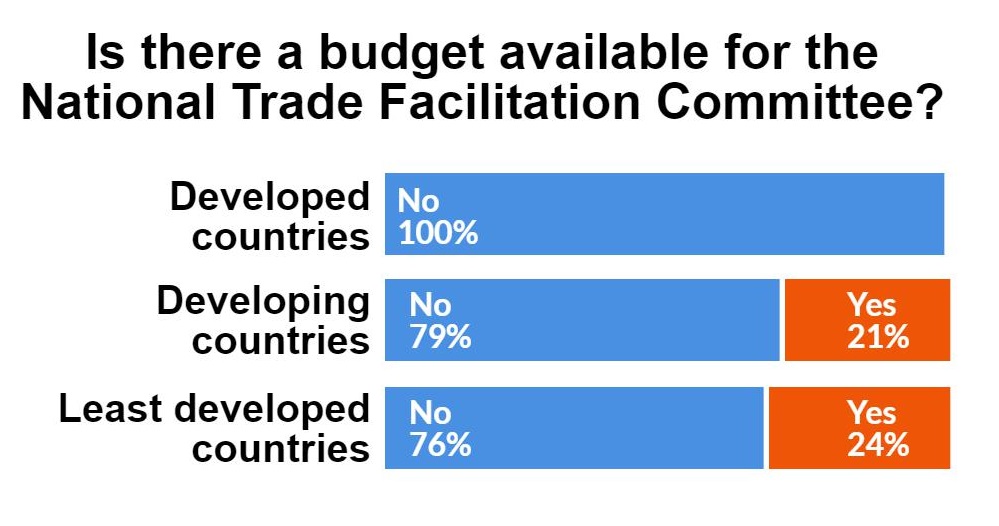 The level of development is not determinant for the availability of the budget
Sources of funding
Is it convenient that source of funding comes from international partners?
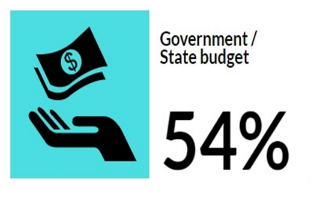 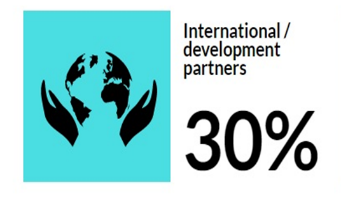 Temporary
Conditional
Non-sustainable
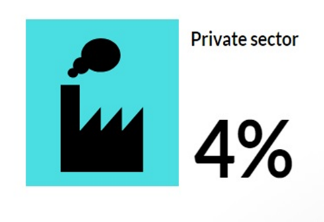 GENDER
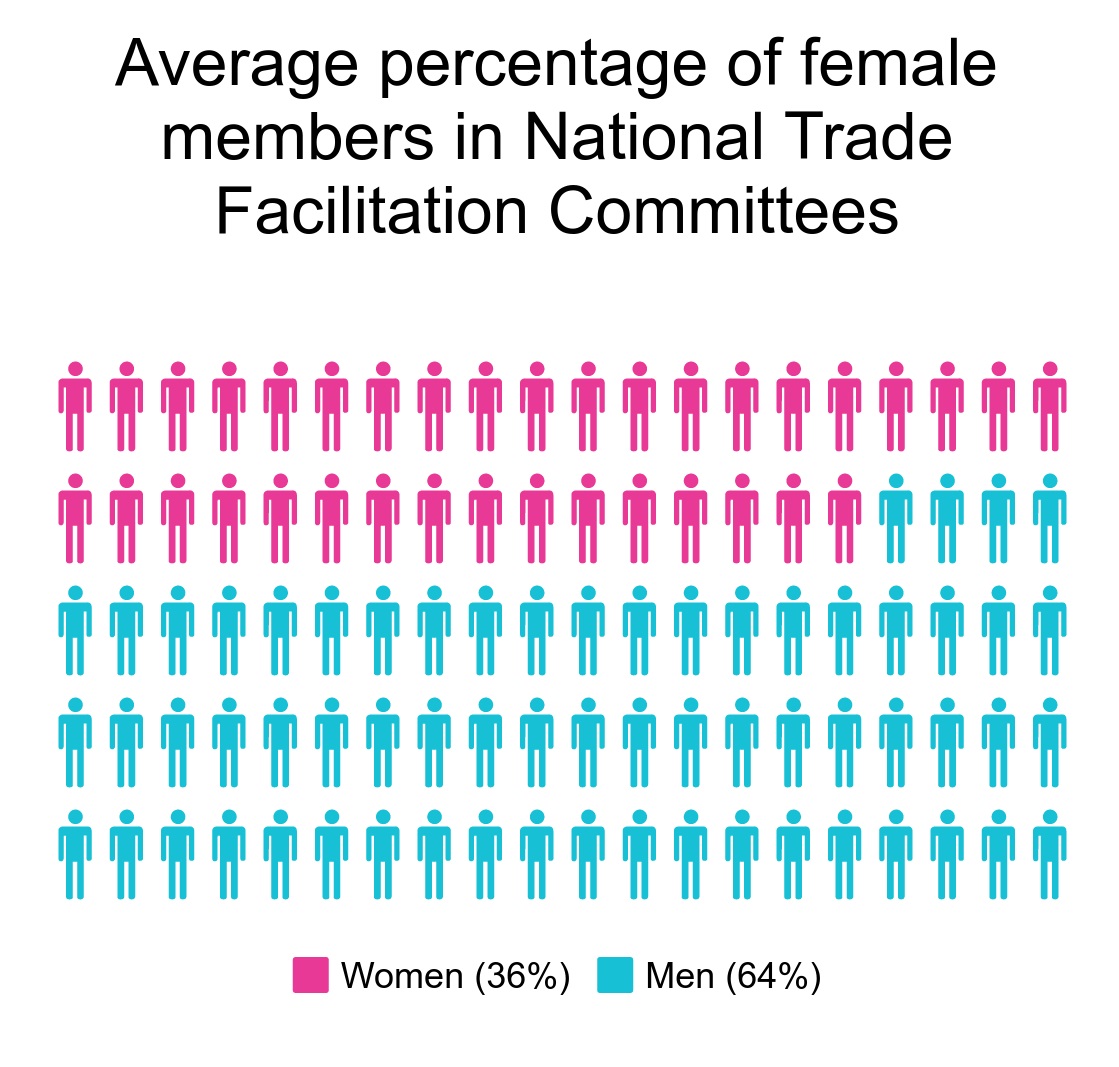 NTFCs are not gender balanced
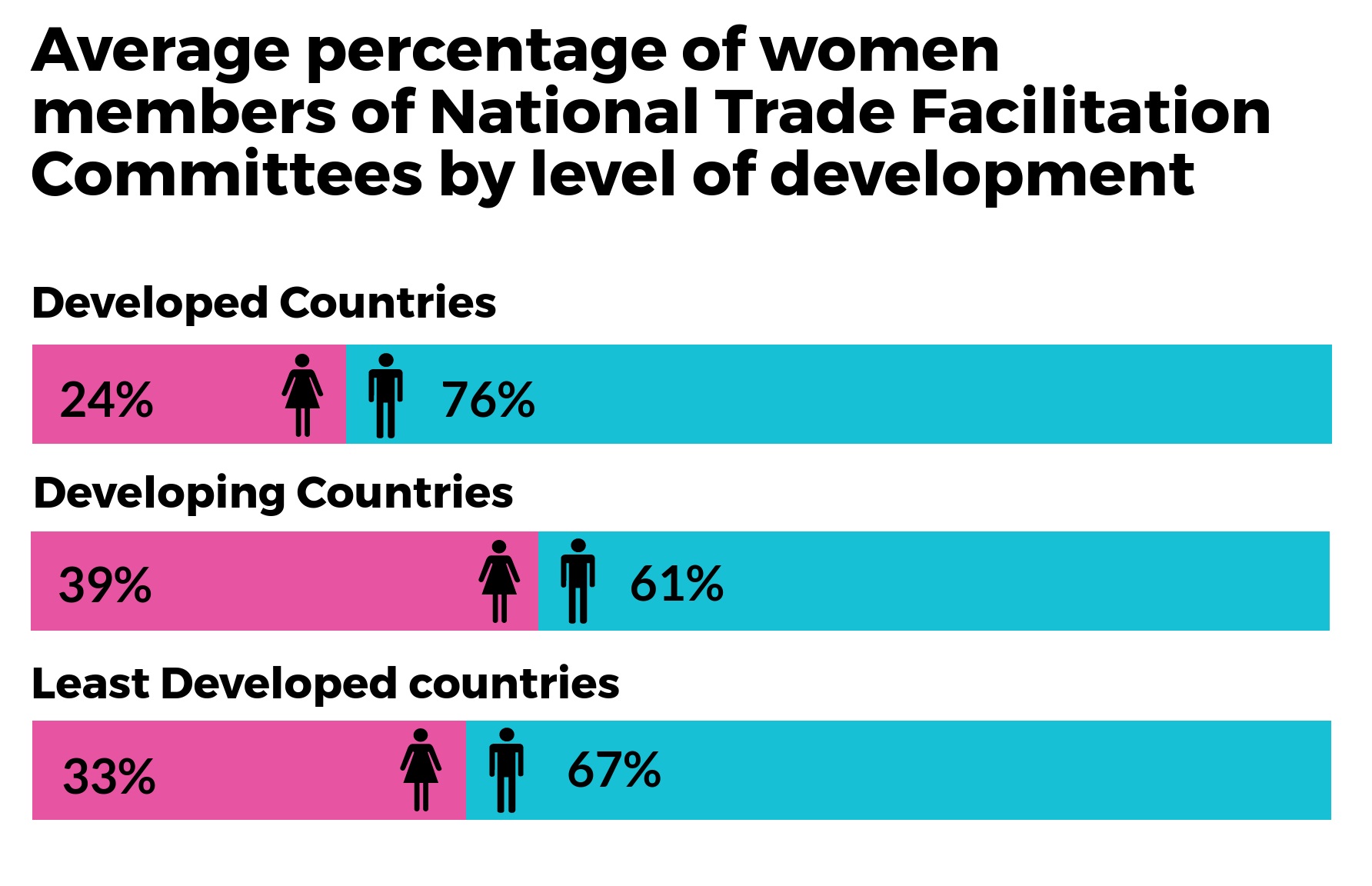 Chairperson:
62 % are chaired or co-chaired by men
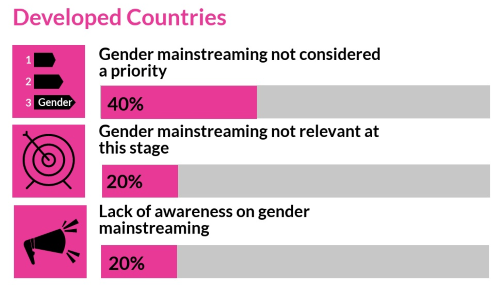 Reasons per level of development
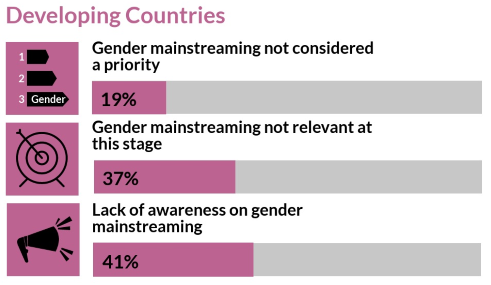 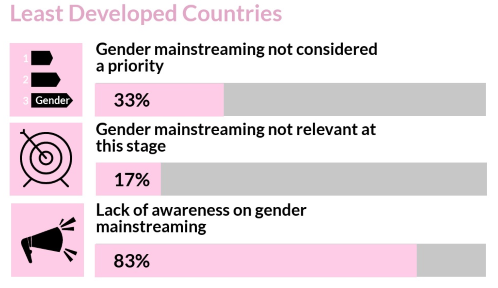 Sharing lessons
SUCCESS FACTORS
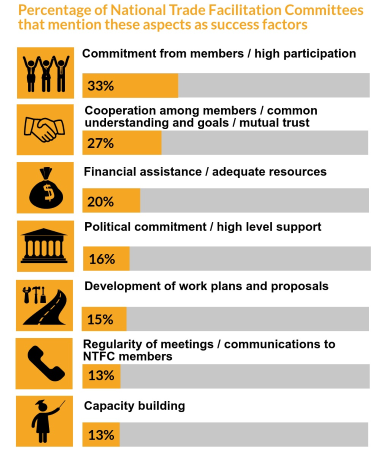 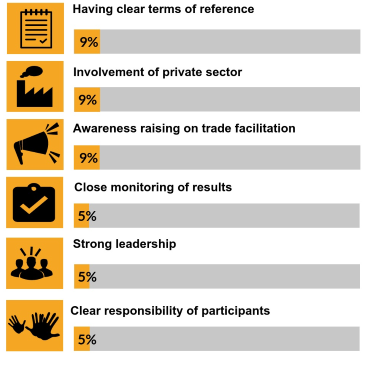 MAIN OBSTACLES
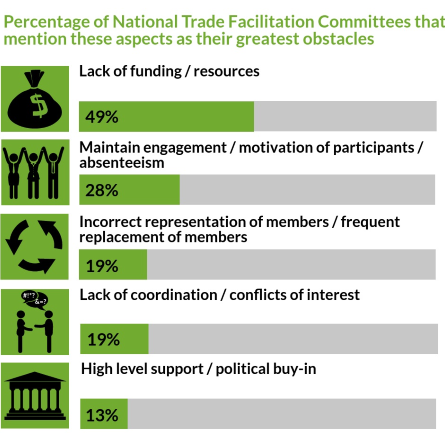 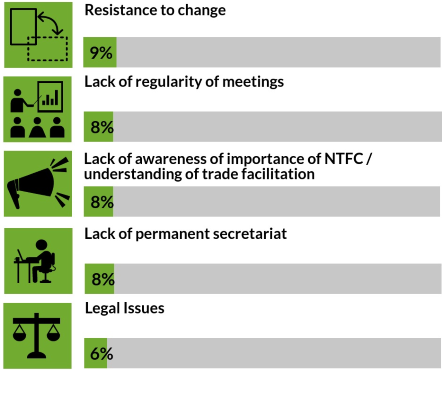 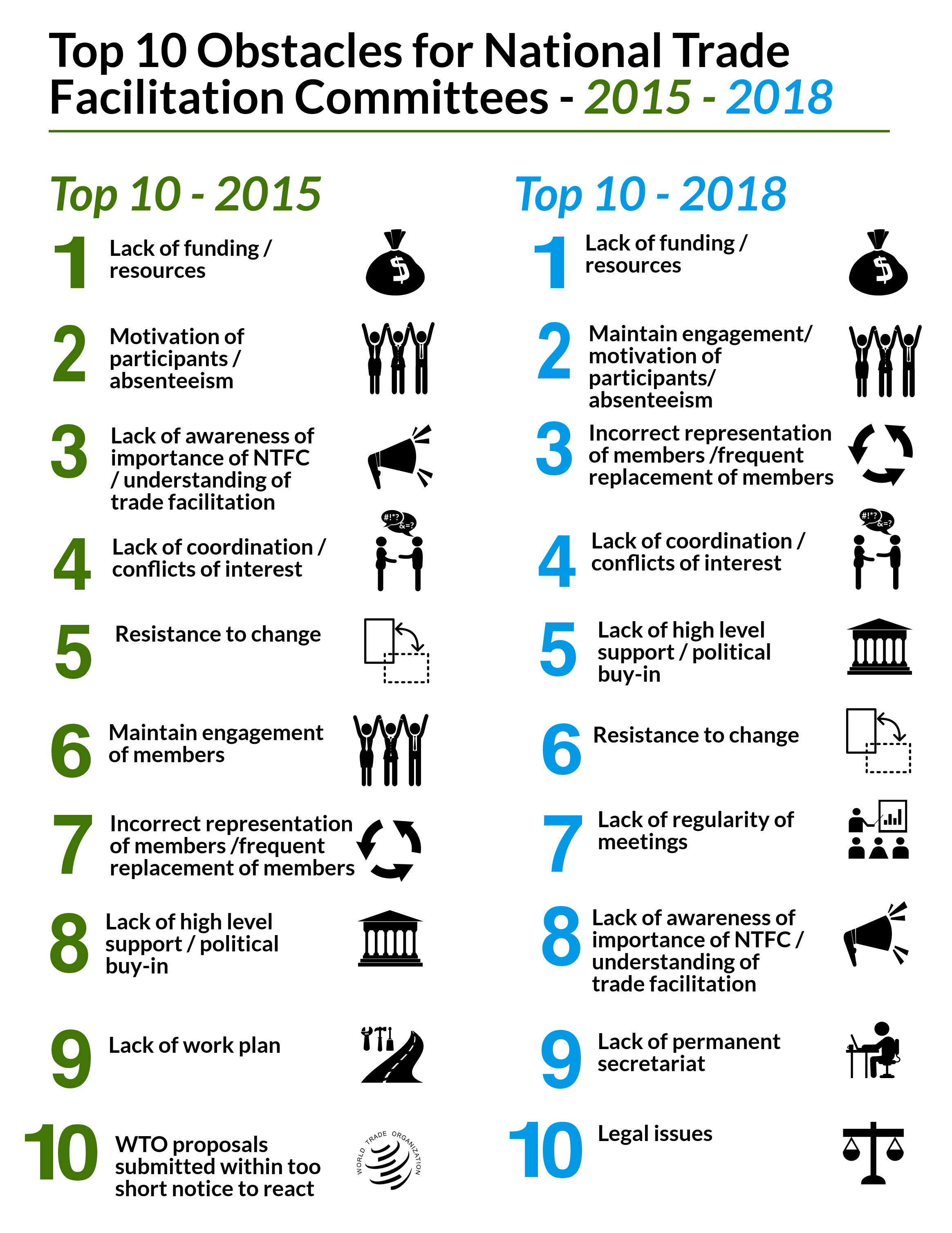 New
New
New
LESSONS LEARNED
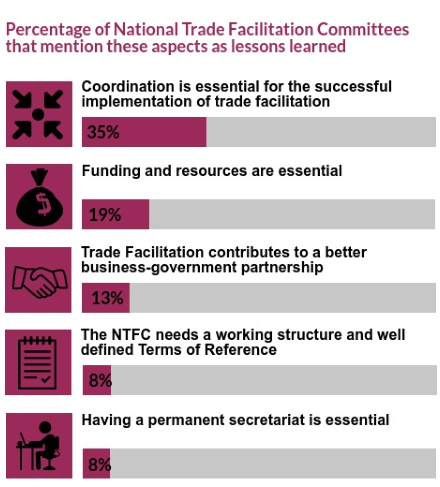 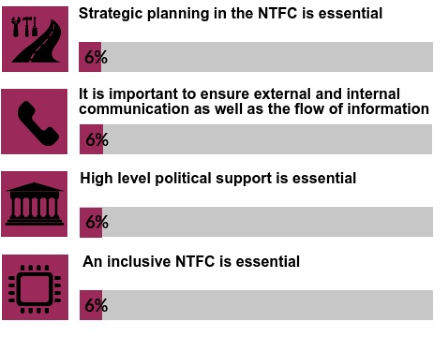 Target
Why public-private platforms?
What are the best practices?
How could Geneva-based missions support the work in capital ?
Connecting and Communicating
Intensive Courses
Members of the Committee and the Secretariat
One year
Certification
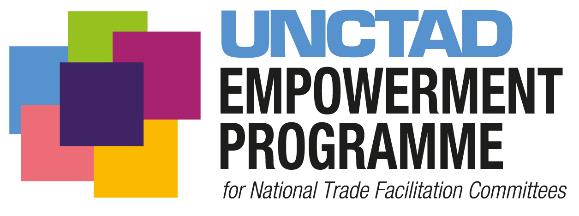 http://unctad.org/tfcommittees
UNCTAD NTFC repository
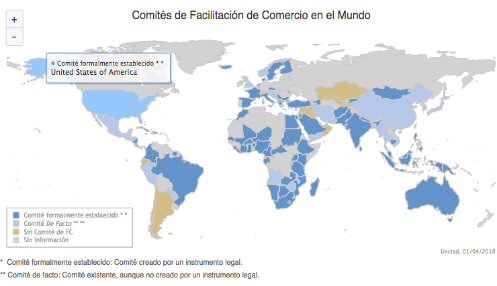 More than 90 NTFCs
5 continents
Best practices
http://unctad.org/tfcommittees
Trade portals
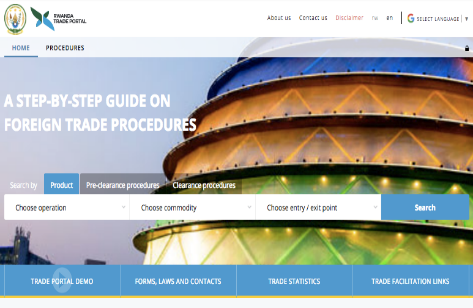 35 Electronic Portals
2.993 processes documented online
80% reduction in procedures and documentation
http://tradeportal.eregulations.org
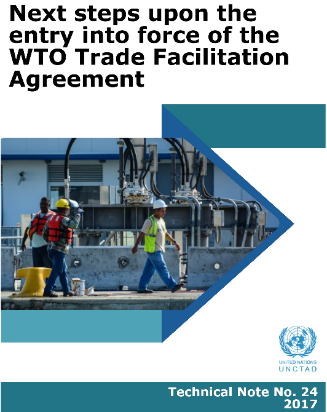 And more
Implementation Plans
National Trade Facilitation roadmaps 
Technical assistance in specific measures
http://unctad.org/tf
Take away: TF relevant for developing countries
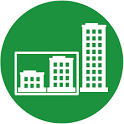 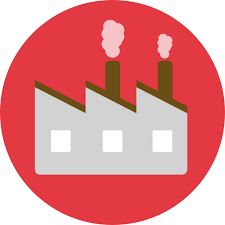 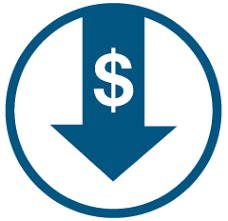 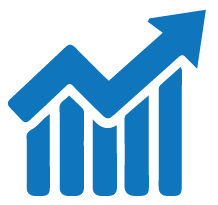 Economic Relevance
Diversification
Revenues
Costs
FDI
SMEs
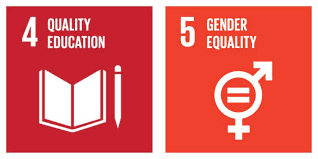 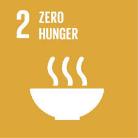 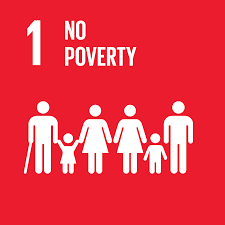 Human Development Relevance
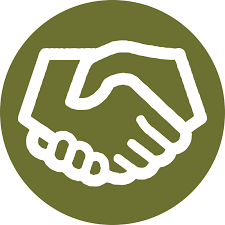 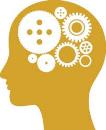 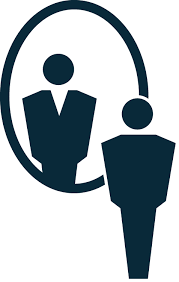 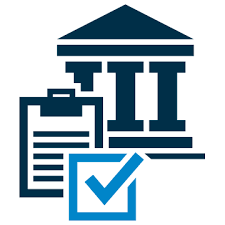 S&T Relevance
Self-determination
Compliance
Technical Assistance & Capacity building
Thank you!Pamela UgazTrade Facilitation Sectionpamela.ugaz@un.orghttp://unctad.org/en/DTL/TLB/Pages/TF/Committees/default.aspx http://unctad.org/en/DTL/TLB/Pages/TF/Committees/Empowerment-Programme-for-National-Trade-Facilitation-Bodies.aspx